CMPE/SE 131Software EngineeringFebruary 21 Class Meeting
Department of Computer EngineeringSan José State UniversitySpring 2017 Instructor: Ron Mak
www.cs.sjsu.edu/~mak
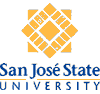 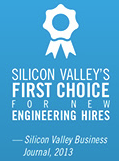 Conceptual Design
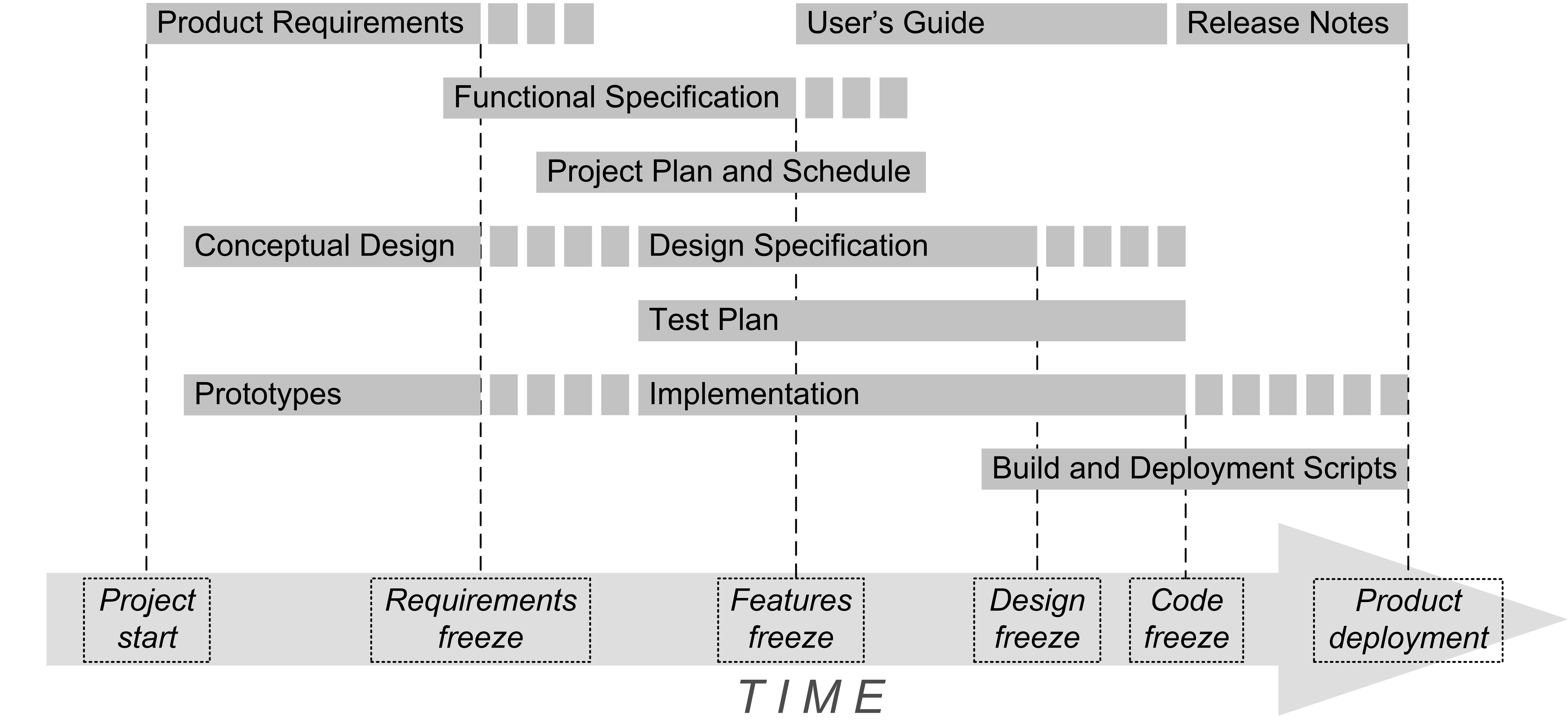 2
Conceptual Design, cont’d
A high-level description of your application design.

A written report and an oral presentation.
A “product pitch”.
Add to the Functional Specification.

Conceptual design  formal design document

Created by the software developers.
Understandable by the product’s users, clients,and stakeholders.
3
Conceptual Design Contents
Problem statement and objectives.

Copy from the Functional Specification for now. 
Remove later when adding the Conceptual Design to the Functional Specification.

Overview of your solution

A list of major features.
A description of your application’s major modules and how they will interact with each other.
High-level diagrams.
No implementation details.
4
Conceptual Design Contents, cont’d
Prototype of a key use case

A sequence of screen shots.
Or a live demo with mocked-up web pages (can be static pages).
Or Rails-generated web pages.
5
Example Conceptual Design Presentation
Real-time Fault AnalysisforCrewed Space Vehicle Systems
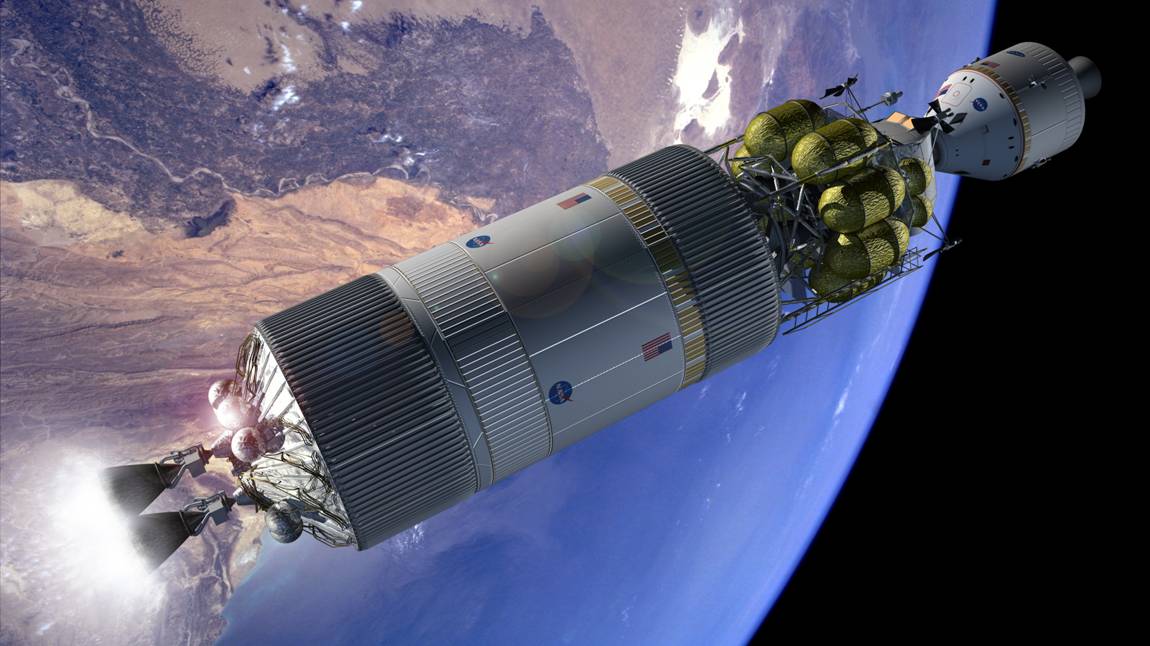 (Based on a real NASA application
and an actual presentation.)
6
Problem Statement
During emergency situations, a real-time fault analysis system must rapidly suggest correct remedies for the onboard astronauts to implement.

Space vehicle fault analysis is a daunting task, especially in extremely remote environments.
7
Project Objectives
Design and develop a real-time fault analysis system for crewed space vehicles that overcomes the following challenges:

Diverse and disparate data sources
Incomplete or imprecise vehicle sensor data
Insufficient working knowledge of the vehicle system
Real time diagnosis and rapid response
Limited system resources
Loss of communication with ground control
8
Product Features
A web application that stores and remembers past faults and their remedies in a repository.

Each fault is defined by a snapshot of sensor readings.

Collect and integrate data from various sources.

Sensor readings
Parts lists 
Maintenance manuals
9
Product Features, cont’d
When a fault occurs, search for it in the repository.

If there is a fault match, display its remedy.
If there are no exact matches, then display the remedies of the closest matches.
Compute and display the confidence level of each displayed remedy based on the closeness of match.

Enter the latest fault and its solution into the repository.

The repository “gains experience” and becomes more useful.
10
Databases
Sensors
Files
Data
sources
Server system
Web
server
Application
server
Virtual
data views
Data integration server
Faults
matching
engine
Faults database
Matching
rules base
Application
objects
Web
objects
Users
Faults archive server
Major Modules
A high-level diagram
11
Fault Analysis Use Case
Name: Fix Coolant Leak

Goal: Provide remedies to a coolant leak.

Summary: An astronaut must be provided remedies to a detected coolant leak in the space vehicle.

Actors: The astronaut and the system sensors
12
Fault Analysis Use Case, cont’d
Preconditions

The astronaut is in the space vehicle.
The space vehicle is in space.
The system sensors are actively monitoring the vehicle.

Primary trigger

The vehicle sensors detect a drop in the warp engine coolant level.
13
Fault Analysis Use Case, cont’d
Primary sequence

The astronaut sees warnings of a coolant leak on the sensor monitor display.

The astronaut sees possible diagnoses generated by real-time fault analysis.
See use case “Match fault”
See use case “Compute confidence level”

The astronaut clicks on each diagnosis to display the associated remedy.
14
Fault Analysis Use Case, cont’d
Primary postconditions

The astronaut chooses the most likely diagnosis.
The astronaut implements the corresponding remedy.

Alternate sequences
etc.

Nonfunctional requirements

The system sensors are constantly active.
The system displays alerts in real time.

Glossary
astronaut = a person flying in the space vehicle.
space vehicle = etc.
15
Use Case Demo
http://www.cs.sjsu.edu/~mak/CMPE131/lectures/prototype/
16
Actual Screen Shot
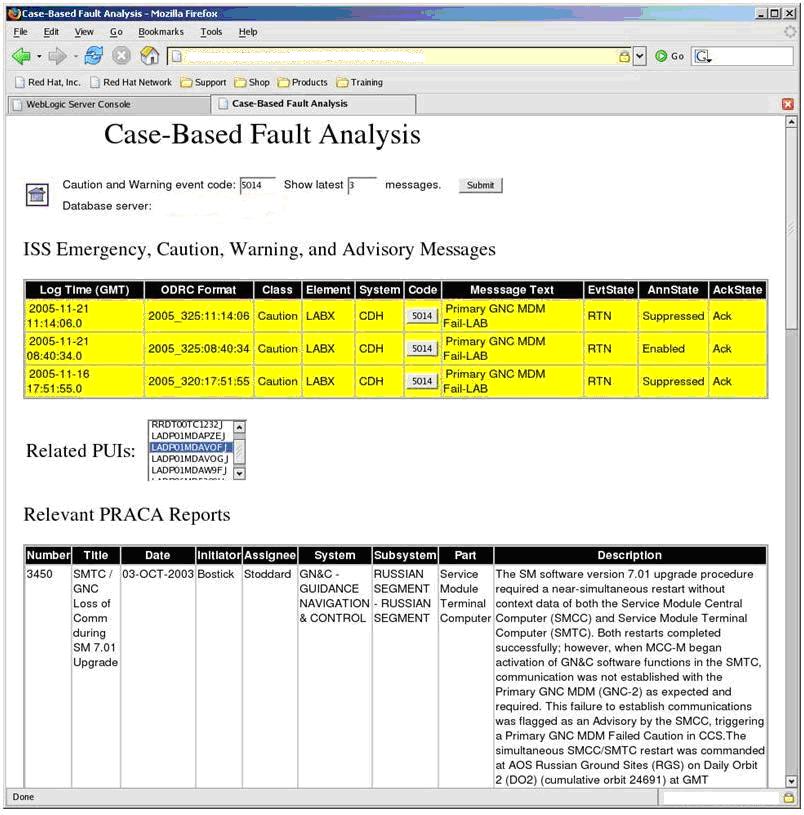 NASA lingo

ISSInternational Space Station

PUIProgram Unique Identifier (i.e., part number)

PRACAProblem Report and Corrective Action
17
Assignment #4: Conceptual Design
Oral presentations next week.
5 - 6 teams Tuesday
5 - 6 teams Thursday
We will draw lots at the start of class, so each team must be prepared to present.

Do a product pitch for your web application.
Each project team has up to 12 minutes.
Grab the audience’s attention in the first minute.

PowerPoint slides plus a live web demo.
Demo the prototype of a key use case.
Rails application (preferred) or PowerPoint slides.
16 teams in Section 3
18
Assignment #4: Conceptual Design, cont’d
The rest of the class will represent potential future customers of your product.

Allow a few minutes for Q&A and suggestions.

The rest of the class will fill out survey forms to rate your presentation.
19
Assignment #4: Conceptual Design, cont’d
Create a 1- or 2-page marketing brochure:
The name of your product (the web application)
Problem statement and objectives
What is the purpose of this application?
What will it do?
A list of major features

Submit your brochure (as a PDF, JPEG, or GIF) to at least one day before your presentation.
Canvas: Assignment #4. Brochure
I will post it on the class website.
20
Assignment #4: Conceptual Design, cont’d
Written Conceptual Design 
At the conclusion of your project, you will add thisto your Functional Specification.

An overview of your solution
A list of major features.
A description of your application’s major modules and how they will interact with each other.
High-level architecture diagrams.
No implementation details.
21
Assignment #4: Conceptual Design, cont’d
Screen shots of mocked-up web pages.

Illustrate the sequence of web pages for a key use case.
Taken from your live presentation.

Due Friday, March 3.

Submit to Canvas: 
Assignment #4. Conceptual Design
22
Design Meeting Video
A video of a typical design meeting betweensoftware product developers and their clients.
https://www.youtube.com/watch?v=BKorP55Aqvg
23